Урок биологии для 5 класса по ФГОС
Учитель Ларина Т.В.
 Тимашевский район Краснодарский край
Что объединяет живые организмы
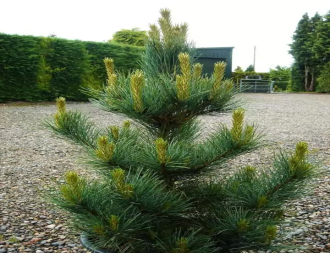 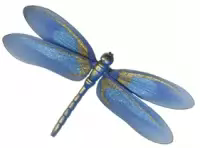 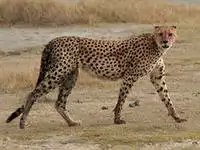 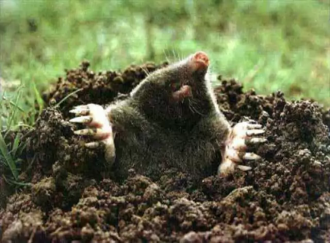 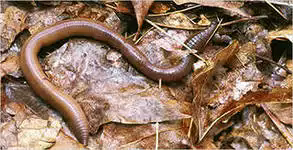 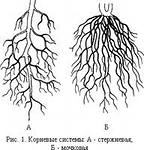 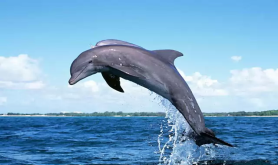 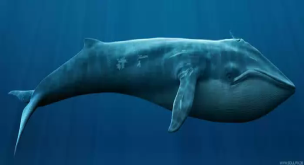 Среда жизни – условия, окружающие организм
Характеристика сред
Факторы      водная            почвенная                       наземно-
среды                                                                                воздушная
Приспособления растений
Хорошо развиты органы: корень,  стебель, листья и т.д.
Приспособления к опылению: яркая окраска цветков, аромат
Приспособления к сохранению влаги
Приспособительные особенности животных
крылья
конечности для передвижения по твердой поверхности
шерсть,
перья
приспособления для экономного расходования влаги 
приспособления для опыления растений
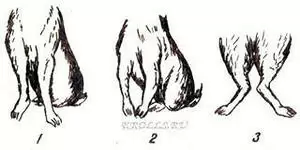 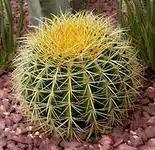 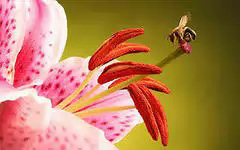 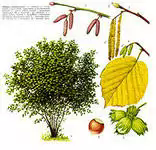 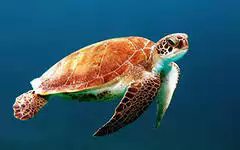 Приспособления к водной среде обитания
обтекаемая форма тела
наличие слизи на теле
плавники,
ласты
подкожный слой жира
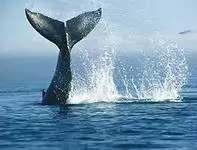 Почвенная среда
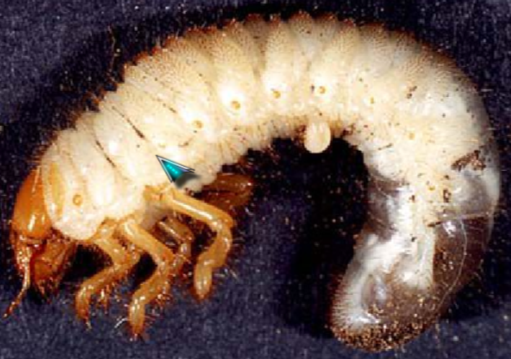 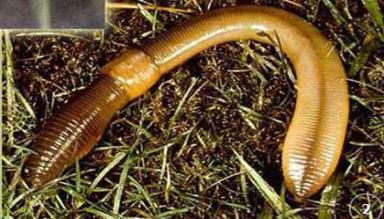 Повторим приспособления животных к почвенной среде:

Конечности приспособлены к рытью (плоские с большими когтями).
Мощные передние зубы (для рытья и перекусывания корней).
Слаборазвитые глаза и ушные раковины.
Тело овальное с короткой шеей и коротким хвостом (для удобного передвижения по подземным ходам).
Короткий мех (для меньшего трения с почвой).
Особое строение рта (чтобы не попадала земля).
Членистое тело (способствует передвижению в почве).
Выделение слизи (способствует передвижению в почве).
Как вы думаете, в каких средах обитают насекомые, ножки которых здесь изображены?
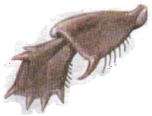 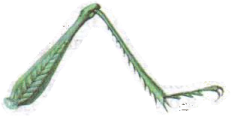 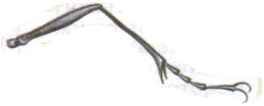 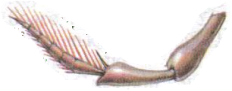 Водная среда
Почвенная среда
Наземно-воздушная
среда
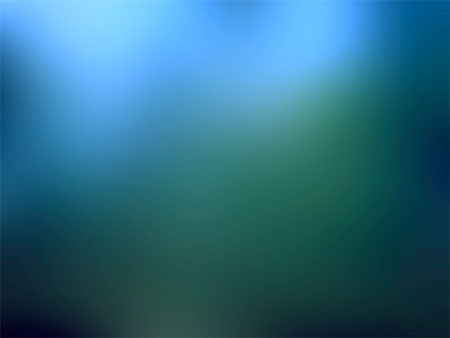 Задание 1 К какой среде обитания вы отнесете следующие организмы?
2
1
4
3
Задание 2 К какой среде обитания вы отнесете следующие организмы?
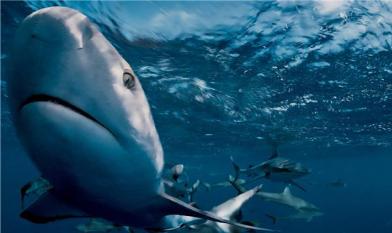 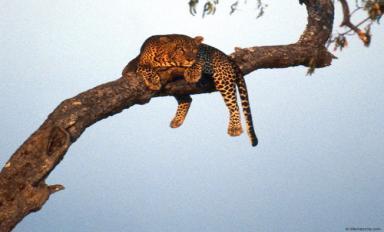 2
1
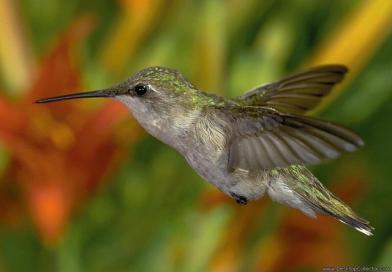 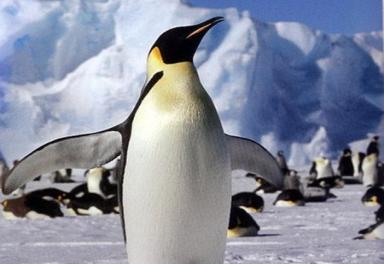 4
3
Изучение различных сред обитания организмов
Поместите в соответствующую среду обитания животных или растения из предложенного списка.
дельфин, чайка, страус, акула, береза, орел, ворона, карась,  крот, медуза, дождевой червь, личинка майского жука, , постельный клоп, бабочка, олень, клубеньковые бактерии, волк, свиной цепень, щука, человек, синица,  гидра, клещ собачий.
Подумайте, какая среда обитания у этих животных
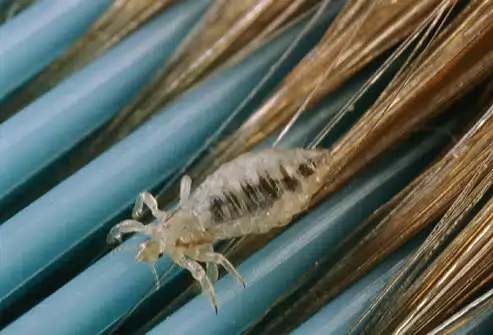 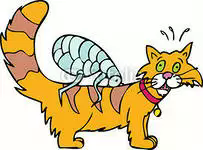 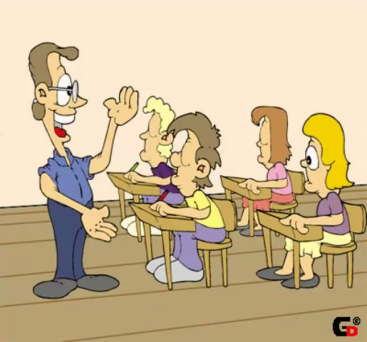 – На какой вопрос мы отвечали на уроке (какую проблему решали)? Что мы выяснили?

Что ты узнал нового на уроке?
 Оцени свою работу на уроке
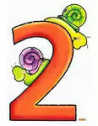 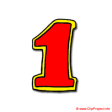 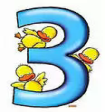 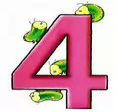 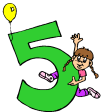 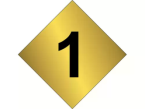 Домашнее задание
Написать сообщение о приспособлении организмов к среде обитания